Управління інноваційною діяльністю в соціальній сфері
Інноваційне управління
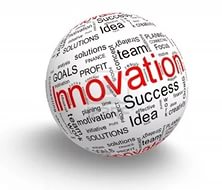 Це – сукупність організаційно-економічних, психологічно-соціальних методів, форм та способів управління всіма стадіями інноваційного процесу. Інноваційний менеджмент – це такий спосіб дій, який забезпечує сприятливі умови для розвитку інноваційного процесу. Інноваційний менеджмент – це управління змінами.
Мета та завдання навчальної дисципліни
Курс «Управління  інноваційною  діяльністю в соціальній сфері» забезпечує компетентність та професійність інноваційного управління у галузі соціальної сфери, розвиток практичних навичок і вмінь управлінської діяльності. 

Метою викладання курсу є формування комплексу теоретичних знань і умінь щодо управління інноваційною діяльністю в сучасних організаціях соціальної сфери, добір та розміщення відповідного персоналу, його оцінювання та навчання, забезпечення цілеспрямованого використання інноваційного потенціалу організації

Основними завданнями вивчення дисципліни «Управління  інноваційною  діяльністю в соціальній сфері» є: - вивчення теоретичних основ інноваційного управління, питань інноваційного процесу; - розкриття соціально-психологічних особливостей управління інноваціями, психології управлінської діяльності в інноваційній сфері, психологічних особливостей й організації в управлінні, а також різноманітні прикладні проблеми; - набуття студентами практичних навичок та умінь щодо застосування сучасних методів, прийомів інноваційного управління
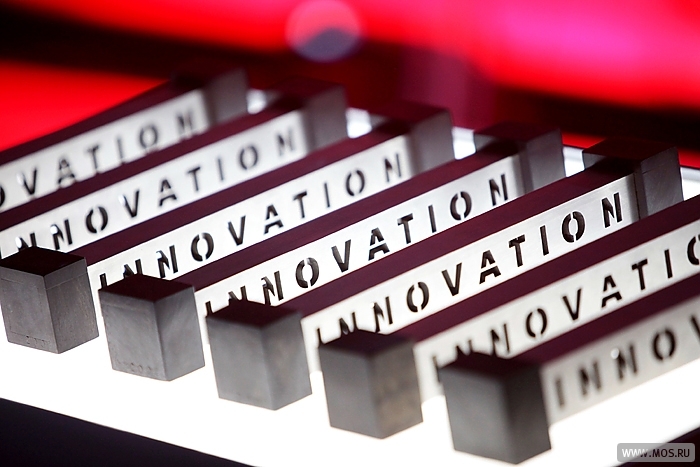 Ви будете
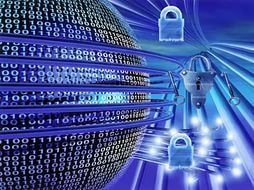 знати:
- основні поняття, принципи та технології управління інноваційними процесами в соціальній сфері; 
- принципи регулювання, підтримки і стимулювання інноваційної діяльності в соціальній сфері;
- принципи та технології узгодження традиційної та інноваційної діяльності підприємства;
- механізм управління та етапи розробки інноваційного проекту.

вміти:
- робити порівняльний аналіз методів кількісного оцінювання ризику в інноваційній діяльності;
- формувати та коригувати професійну культуру, орієнтовану на новаторство;
- використовувати набуті знання в управлінні інноваційними процесами на підприємстві;
- самостійно працювати над вдосконаленням свого професійного рівня; 
- творчо застосовувати отримані знання у практичній діяльності.
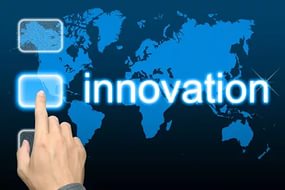 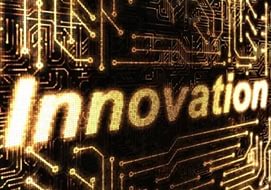 Теми курсу
Змістовий модуль І. (Інноваційне управління як фахова діяльність та навчальна дисципліна)
Тема 1. Сутність та зміст управління інноваційними процесами
Тема 2. Організаційні структури управління інноваційною діяльністю
Тема 3 . Державне регулювання та підтримка інноваційної діяльності
Тема 4 . Управління інноваційним розвитком підприємства
 
Змістовий модуль ІІ. (Організація управління інноваційною діяльністю)
Тема 1. Система стимулювання інноваційної діяльності на підприємстві
Тема 2. Управління ризиком в інноваційній діяльності
Тема 3. Управління інноваційним проектом
Тема 4. Оцінювання ефективності інновації
Дякую за увагу!